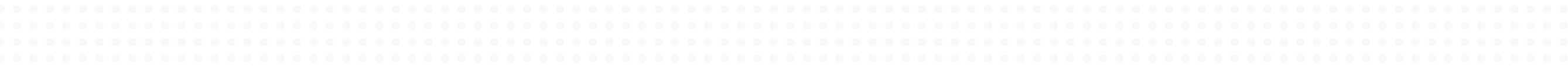 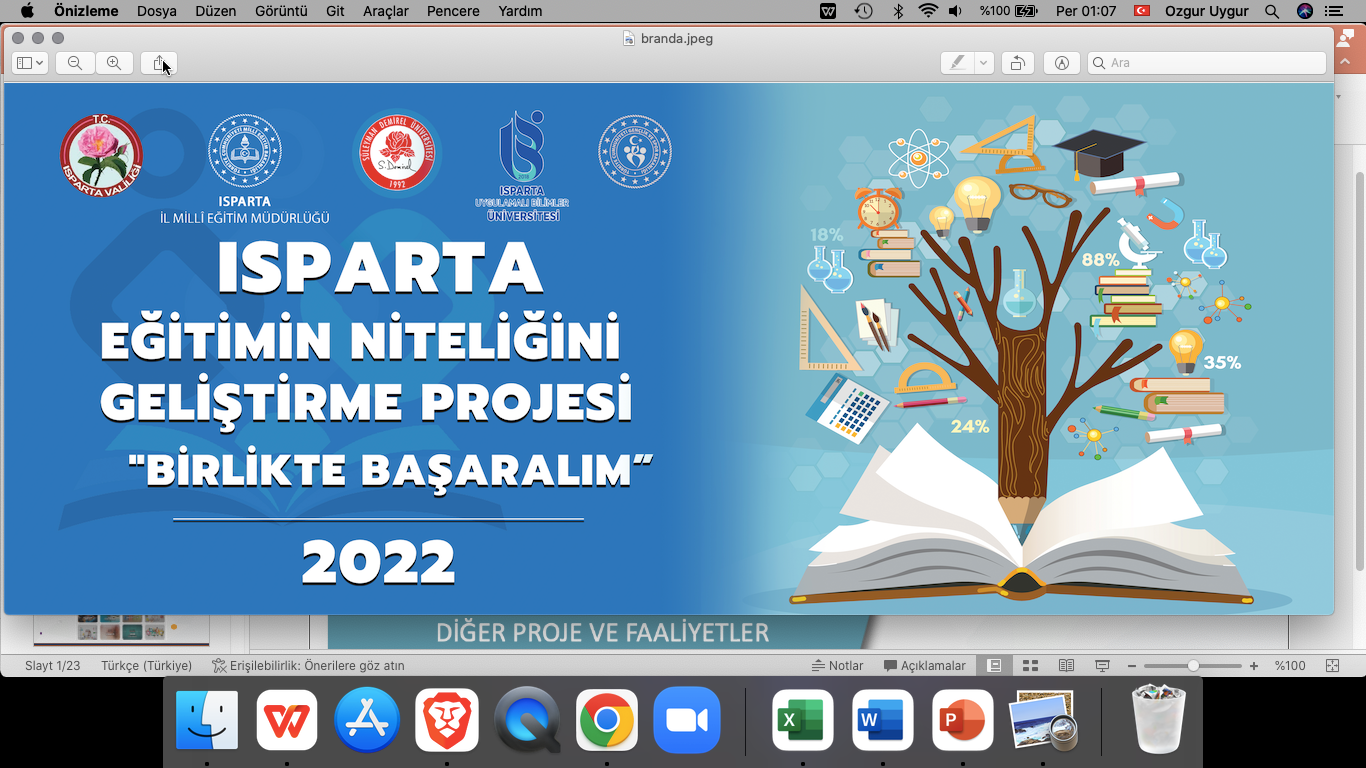 YÖK ATLASyokatlas.yok.gov.tr
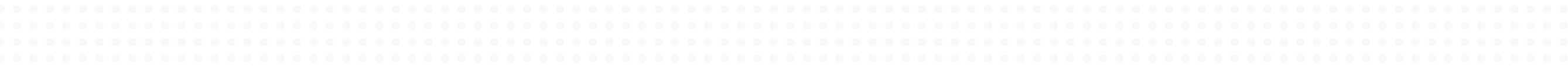 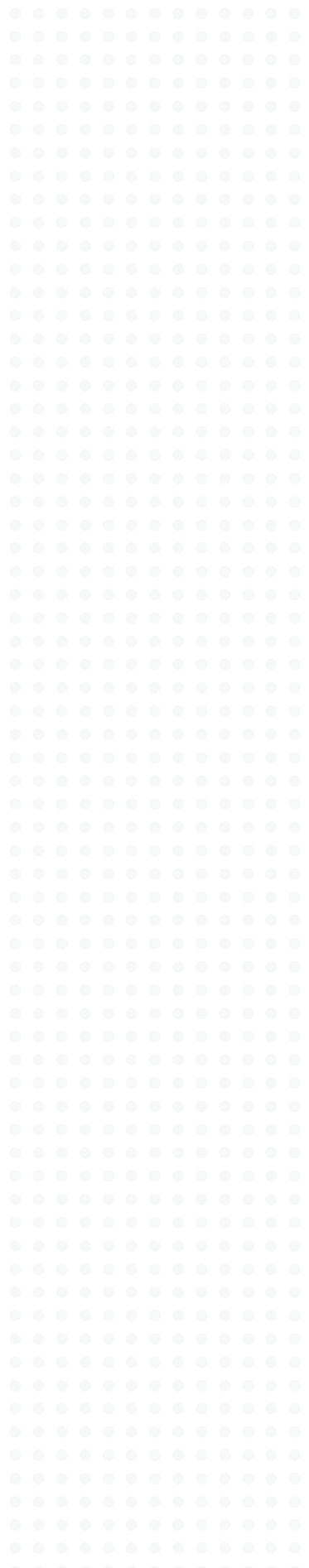 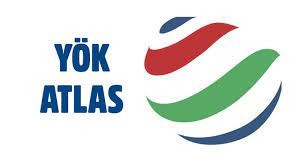 Üniversite adayları, üniversitelerin taban  puanları, mezunların sınavlardaki baçarı  sıralaması, üniversitelerle ilgili kapsamlı  bilgi gibi bir çok istatistiksel veriye
buradan ulaçabilir.
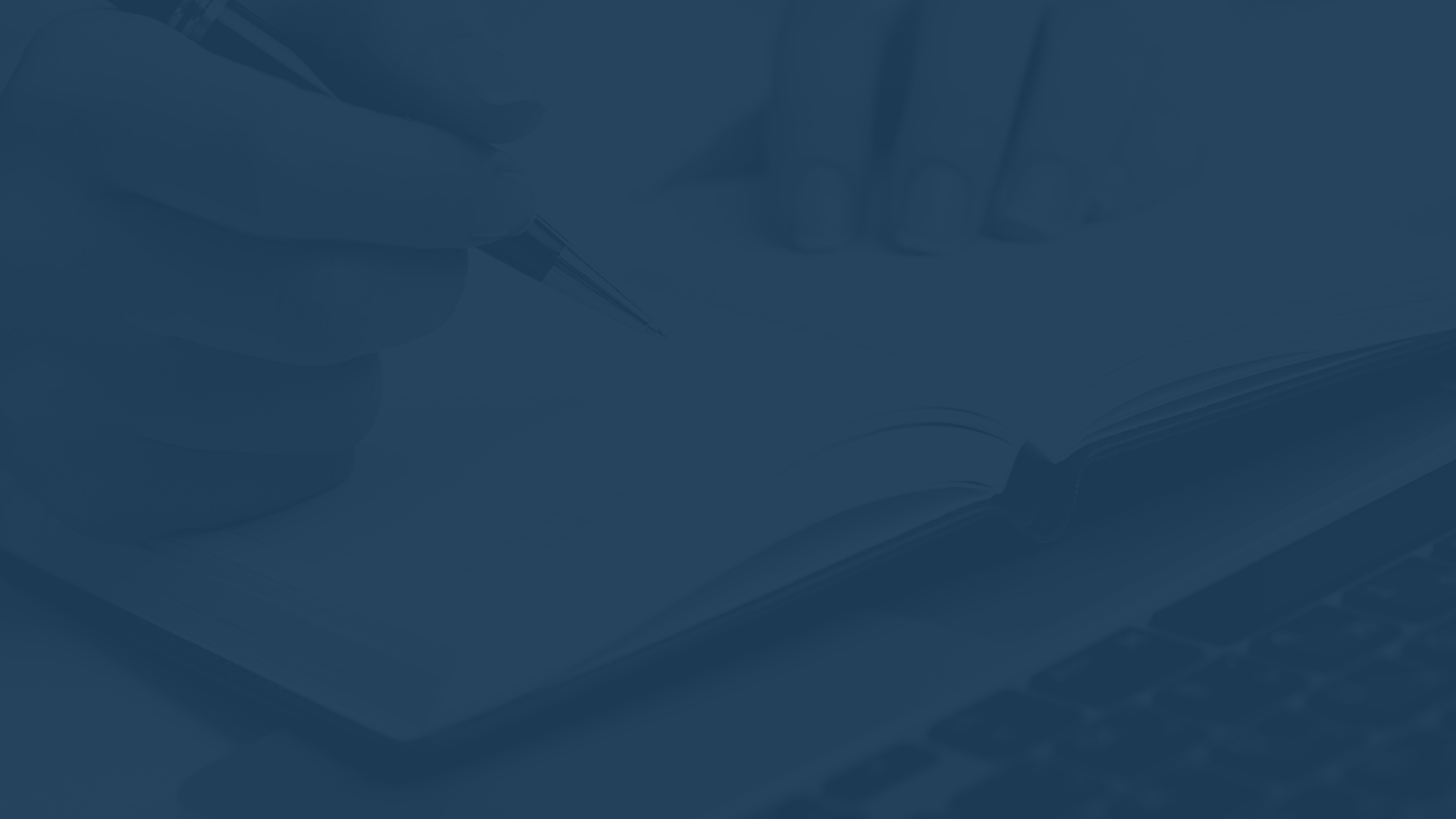 MODÜLLER
Üniversiteler  
Önlisans Tercih Sihirbazı
Mezun Başarı Atlası  
TYT–AYT Net Sihirbazı  
YKS Meslek Atlası
YKS Tercih Listem
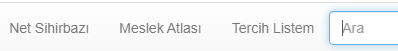 Ara butonuna istediğiniz Üniversitenin ismini yazarak  o üniversite ile ilgili bütün bilgilere ulaşabilirsiniz.  (Spor Tesisleri,Spor Taklmlarl,Öğrenci  Topluluklarl,Yurt Kapasitesi,Laboratuvarlar v.b.)
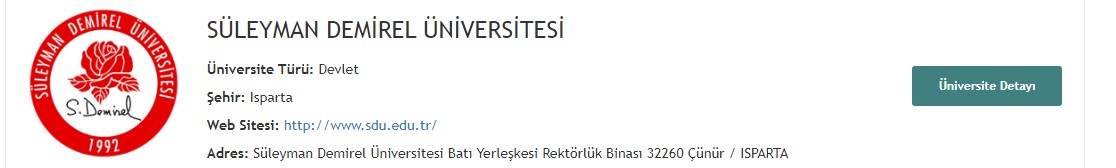 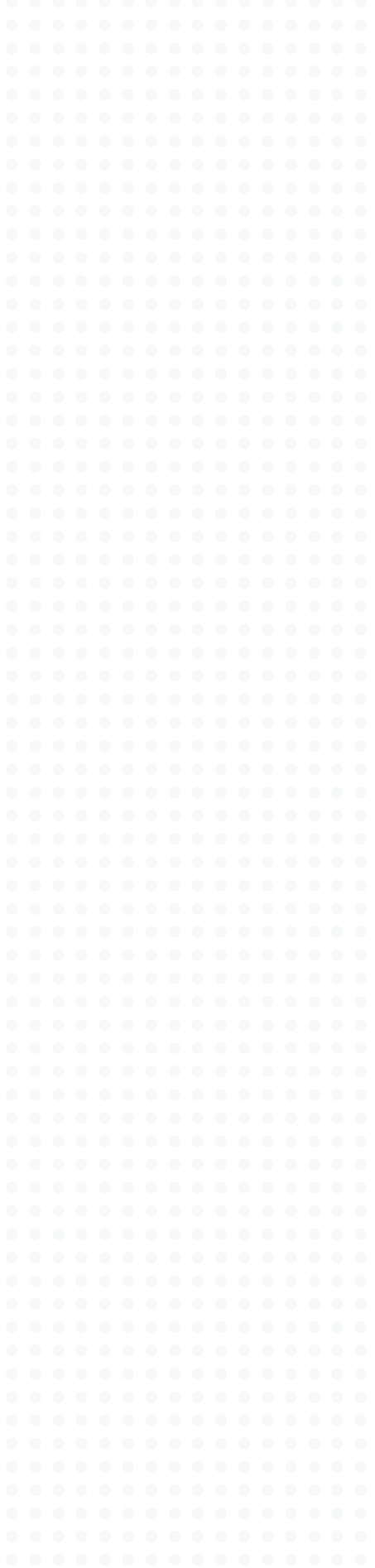 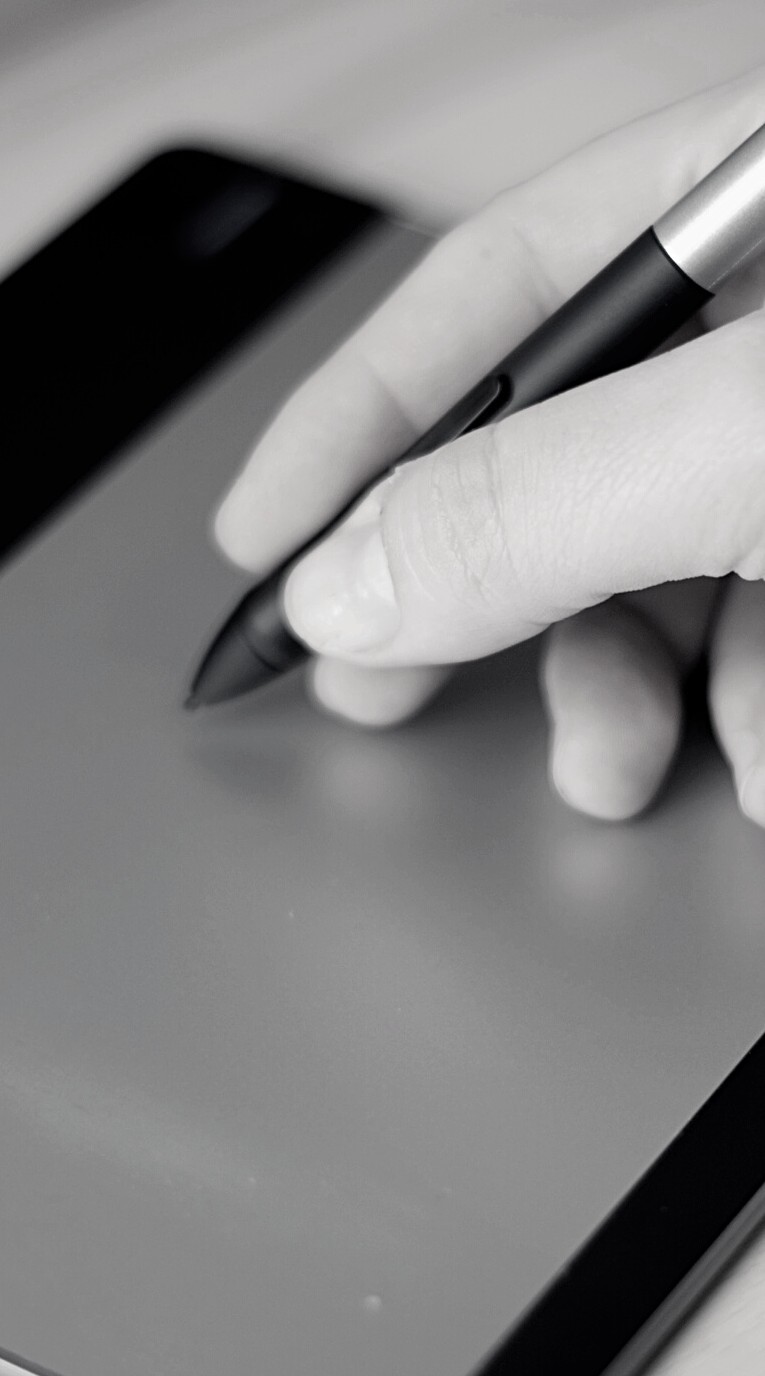 YÖK ATLAS TERCİH ROBOTU  NASIL KULLANILIR?
YÖK Atlas’ın internet sitesine  (https://yok.gov.tr)	girdiğinizde  modüllerin sol kısımda alt alta  sıralanmış olduğunu göreceksiniz.  Üst kısımda da yan yana sıralı bir  şekilde modülleri kullanabilirsiniz.
Lisans ya da ön lisans tercih  sihirbazı/robotu seçeneklerinden  size uygun olanı seçtikten sonra  puan türünüzü seçebilirsiniz. (eşit  ağırlık, sözel vb.)
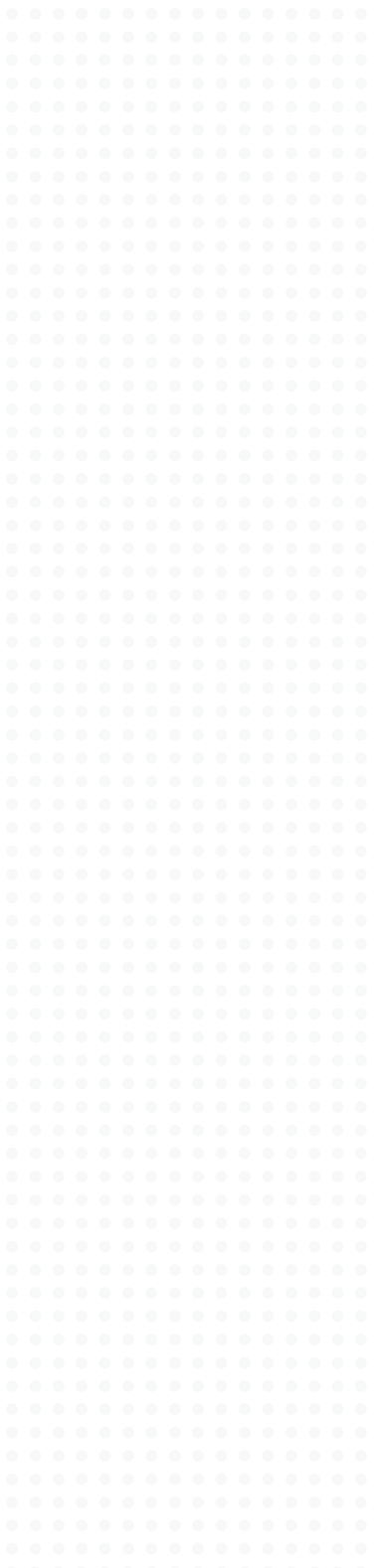 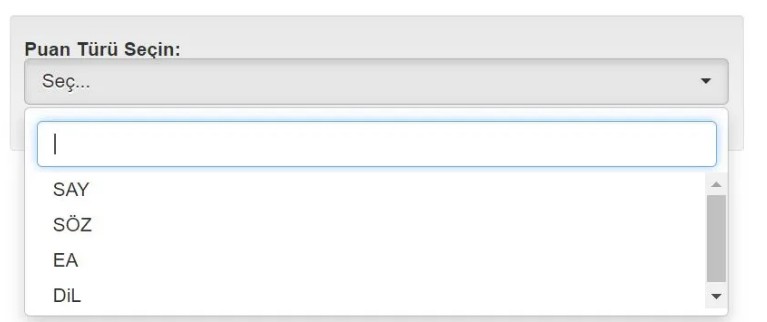 Eşit ağlrllk puan türünde bir bölüm hakklnda bilgi edinmek  istiyorsunuz ve eşit ağlrllk seçeneğini seçtniz. Karşlnlza ”EA  Puan	Türü	ile	Öğrenci	Alan	Lisans	Programlarl” başllkll  bir ekran gelir.
Bu ekranda şehir, üniversite türü, öğretim türü gibi  filtreleme seçenekleri yer allyor. Bu filtreleri  kullanarak sonuca hlzll bir şekilde ulaşabilirsiniz.
Sağ üst köşede yer alan arama alanlna üniversite adl,  bölüm adl gibi bilgileri girerek de listeyi  daraltabilirsiniz.
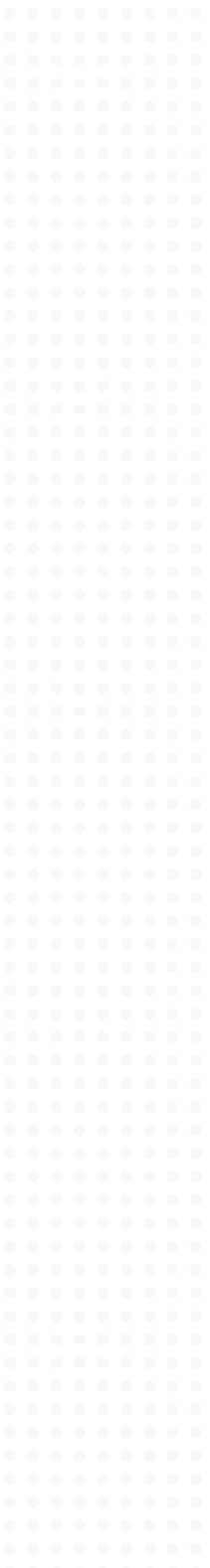 YÖK ATLAS NET SİHİRBAZI  NASIL KULLANILIR?
Net sihirbazlnda  istediğiniz  programl seçin  ve  yll,  tür  katsayl  filtrelerini  kendinize göre  ayarlayln;  istediğiniz bölüm  için gerekli olan  netleri listeleyin.
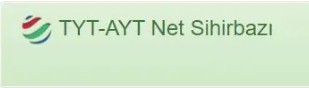 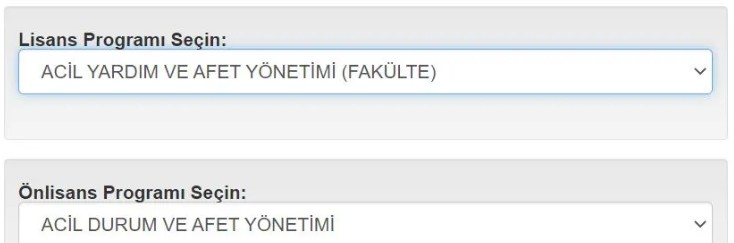 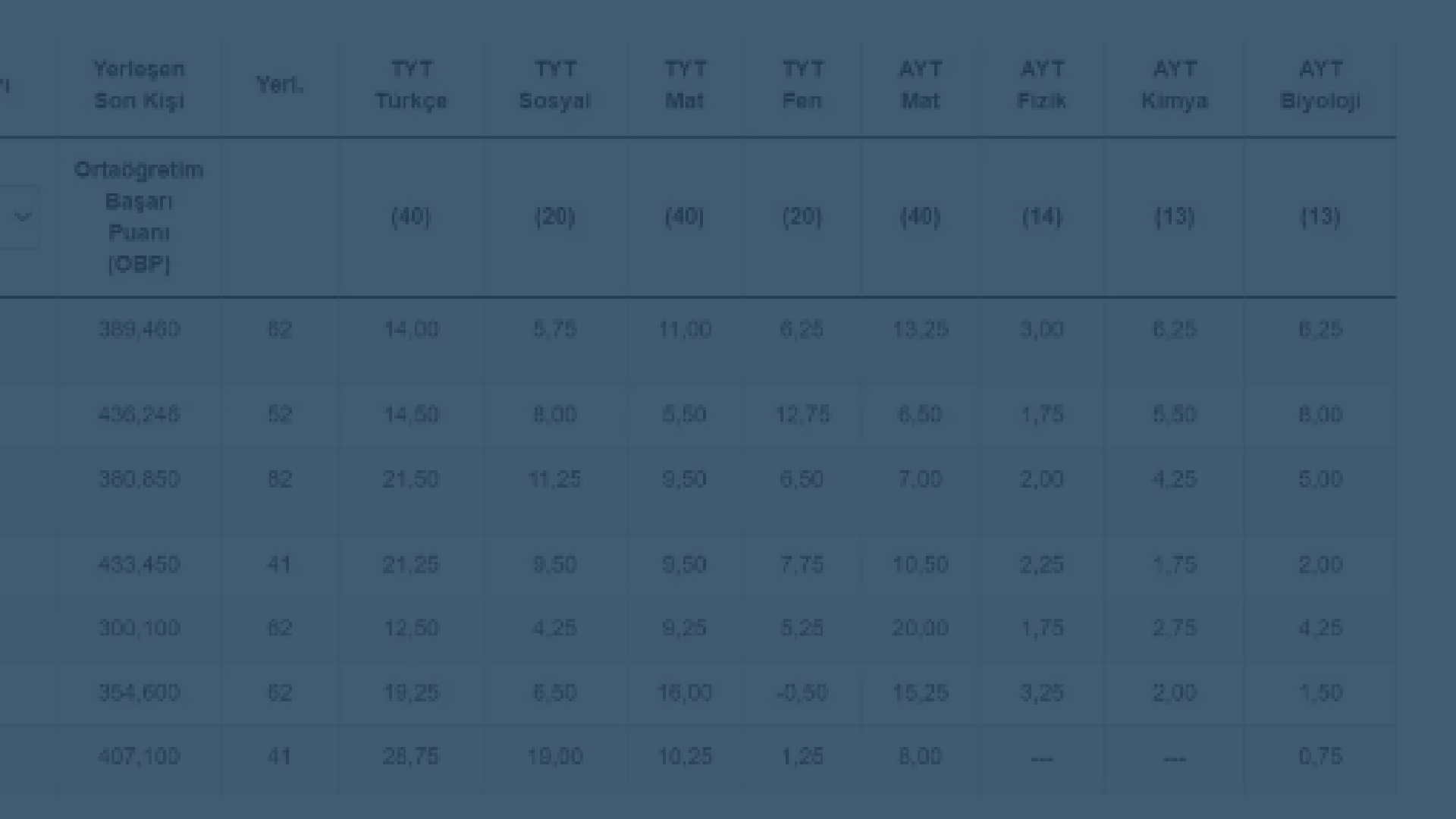 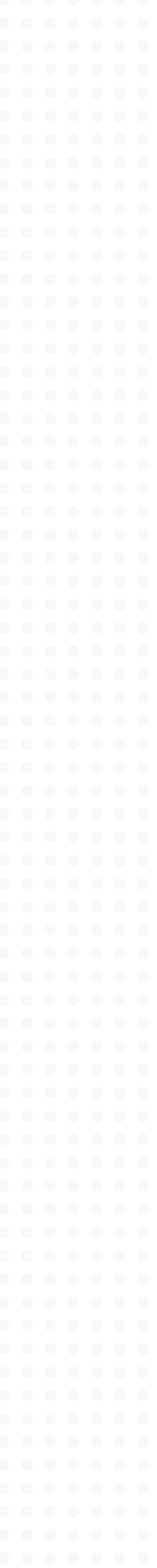 Tercih listem modülü, tercih yapmayı  düşündüğünüz üniversiteleri liste  şeklinde tutabileceğiniz YÖK Atlas’a ait  bir modüldür.
YÖK Atlas  Tercih Listem  Nedir?
Burada YKS’de mesleklerin tercih  edilme verilerini inceleyerek hangi  mesleklerin daha fazla tercih  edildiğini görüntüleyebilirsiniz.

Sitenin üst kısmında yer alan meslek  sihirbazı modülünü seçtikten sonra  lisans ya da ön lisans seçeneklerinden  birini seçerseniz, karşınıza yerleşenlerin  puan analizi, kontenjan ve yerleşen  sayıları gibi bir çok seçenek çıkacaktır.
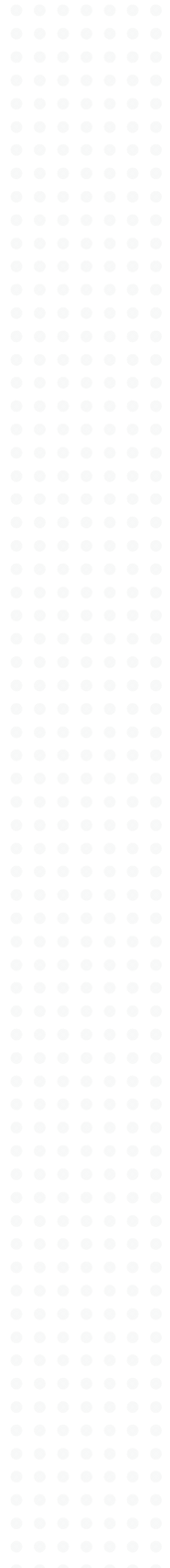 “Program Seç" alanına
hedeflediğiniz programı  (mesleği) girin, ancak bu  şekilde bu isme sahip  programların yer aldığı  üniversiteleri  görüntüleyebilirsiniz.
Detaylarını görmek istediğiniz  program için üniversite ismine  tıklayabilirsiniz.
LİSANS  VE  ÖN LİSANS  ATLASI NASIL  KULLANILIR?
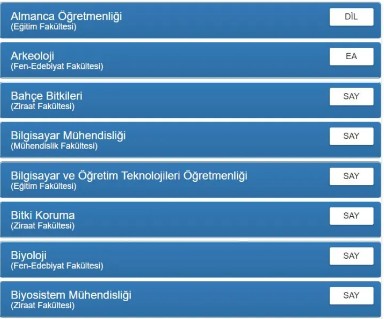 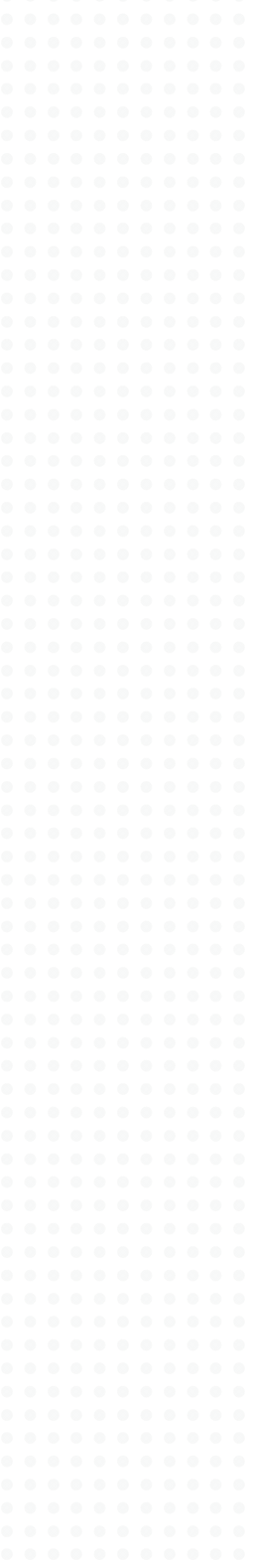 TERCİH	KILAVUZU' NDA	YER	ALAN  MEZUNLARIN	MERKEZİ
UZMANLIK	SINAVLARINDA
GÖSTERDİKLERİ	BAŞARIYI	GÖRÜP  DEĞERLENDİREBİLİRSİNİZ.
SADECE	GİRDİ	DEĞİL,	ÇIKTI  KALİTESİNİ	DE		İNCELEMENİZ  MÜMKÜN.	ADAYLAR,
MEZUNLARIN	KPSS- 1 ,	KPSS- 2 ,
TUS- TT 1 ,		TUS- TT 2 ,	TUS- KTP,	DUS,  AB- AYB	SINAV	TÜRLERİNE	AİT
BAŞARILARINI	İNCELEYİP
DEĞERLENDİREBİLİYOR.	MEZUN  BAŞARI	ATLASI	BAŞLIĞINA
TIKLAYIN	VE	SINAV	SEÇİN.	PUAN  BİLGİLERİNİ,		TABLO		HALİNDE
LİSTELEYİN.
Mezun başarı  atlası nedir  nasıl  kullanılır?
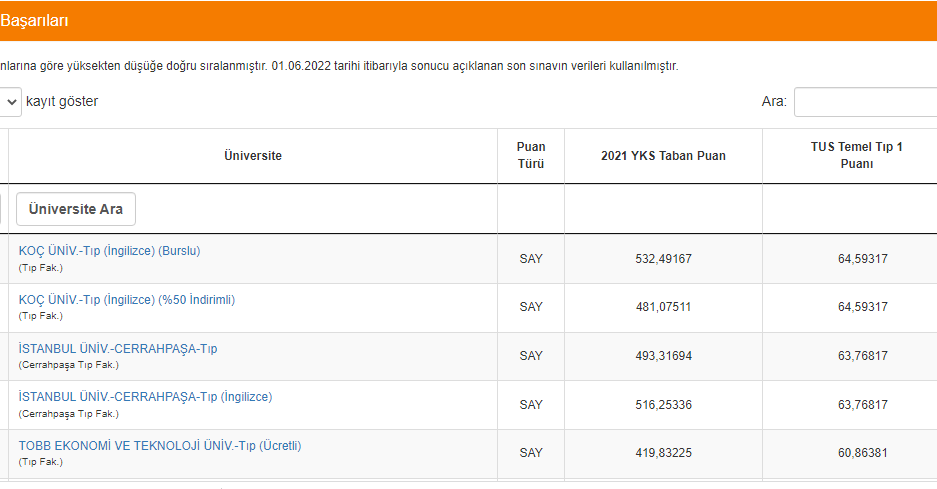 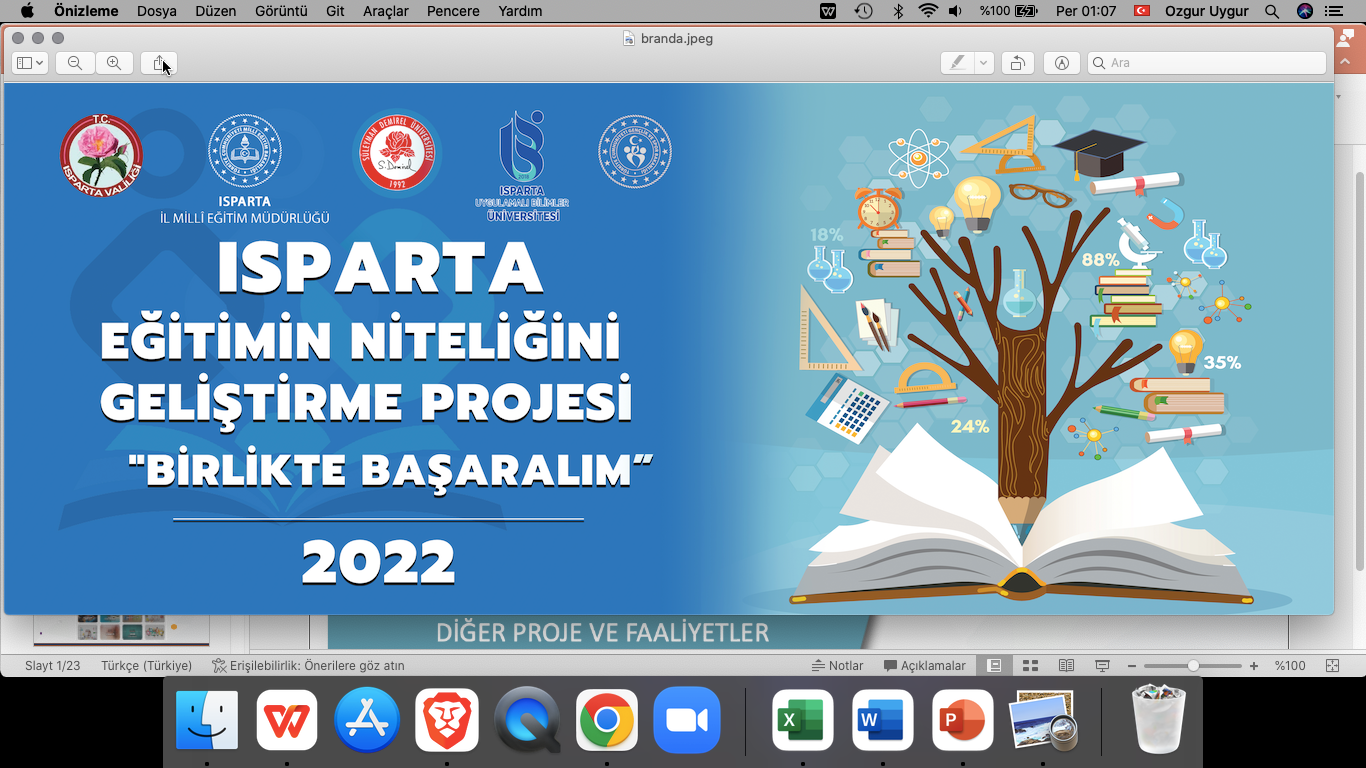 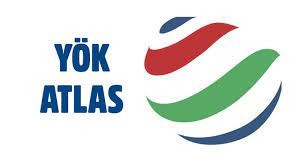